Отчёт о выполненных работах по благоустройству и текущему ремонту за периодс 23 января по 31 января 2023 г.
Текущий ремонтзамена участка розливадунайский пр., д. 24 (парадная 3)
Текущий ремонтпланово-подготовительные работыалтайская ул., д. 18/19 (парадная 3)
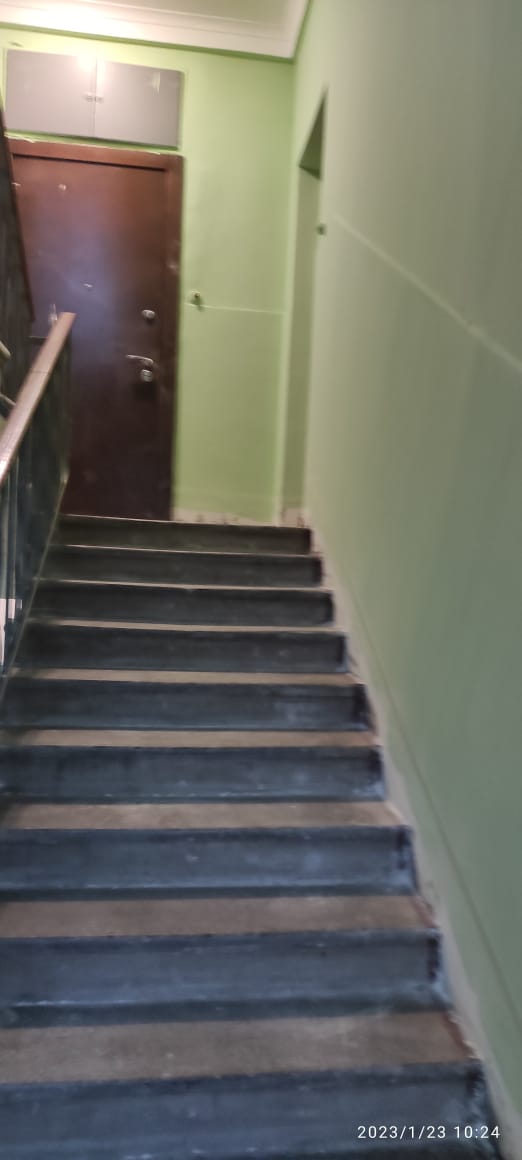 Текущий ремонтзамена межэтажного пояскамосковский пр., д. 218
Текущий ремонткосметический ремонт лестничной клеткиленсовета ул., д. 20 9парадная 1)
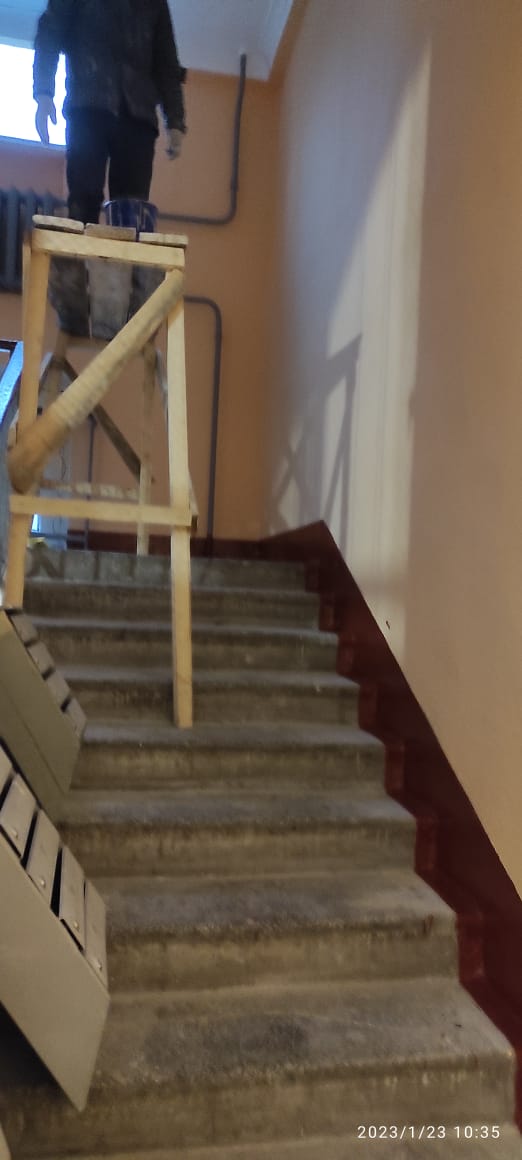 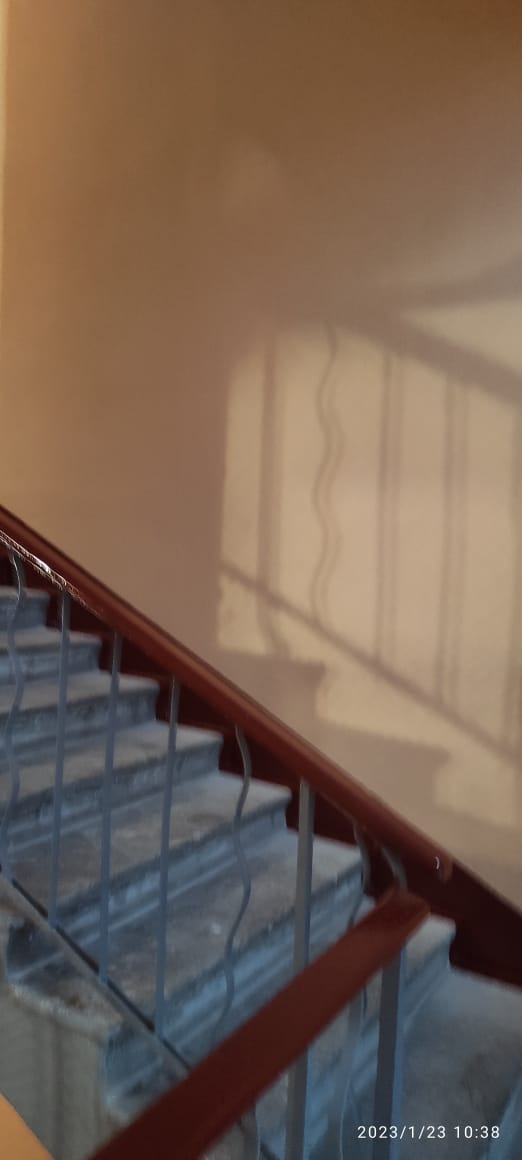 Текущий ремонтштукатурные работы в рамках ппркосмонавтов пр., д. 29/6 (парадная 6)
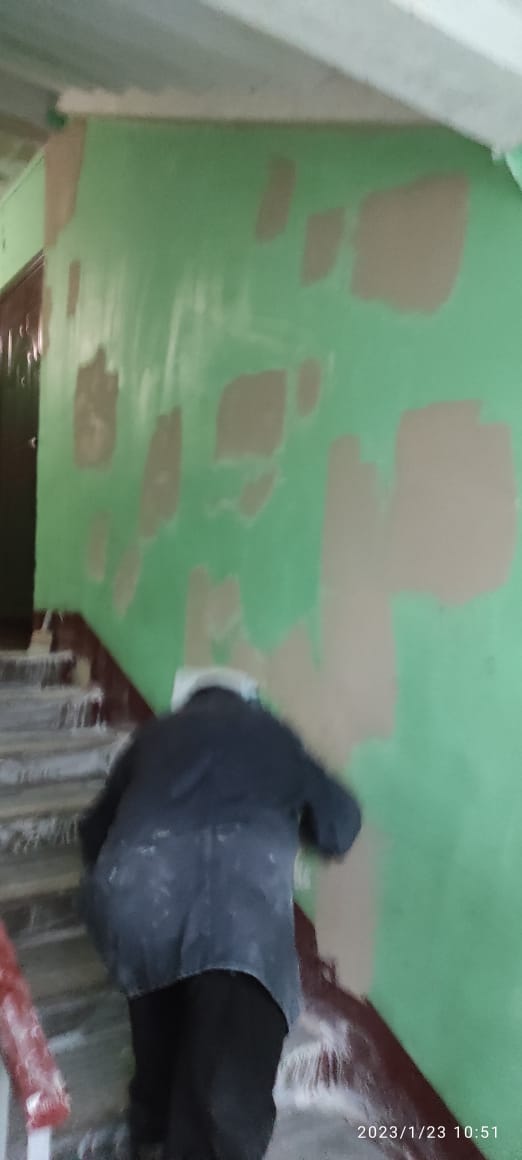 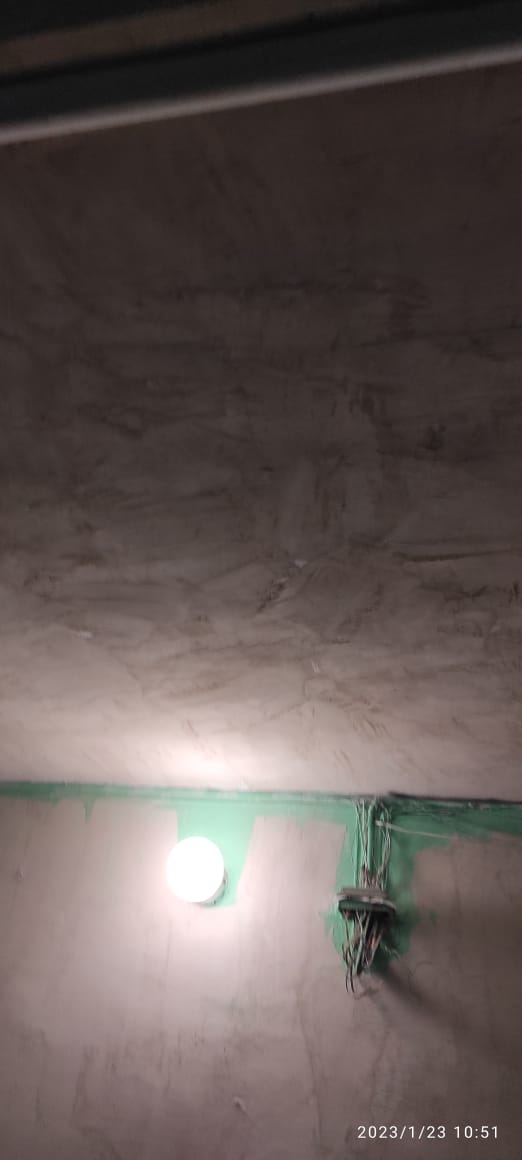 Текущий ремонтпланово-подготовительные работыленсовета ул., д. 55
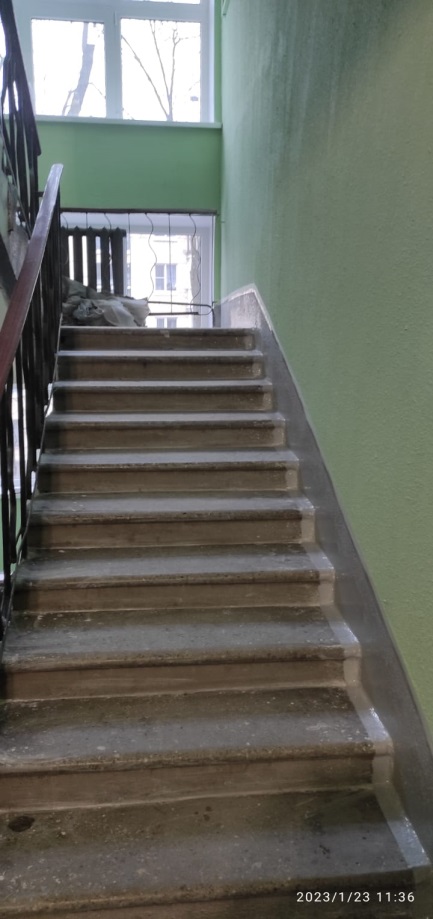 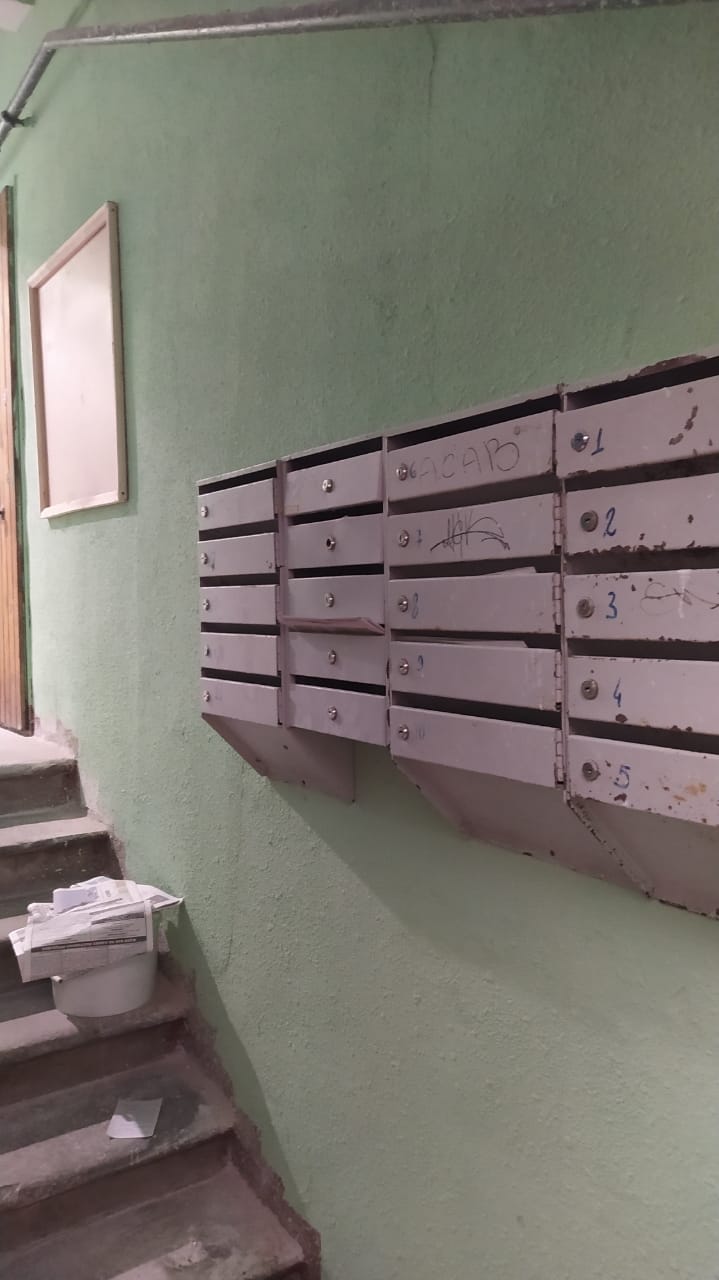 Текущий ремонтустановка досок объявленийвитебский пр., д. 31/1
Текущий ремонтзамена канализационного выпускаорджоникидзе ул., д. 11/39 (парадная 3)
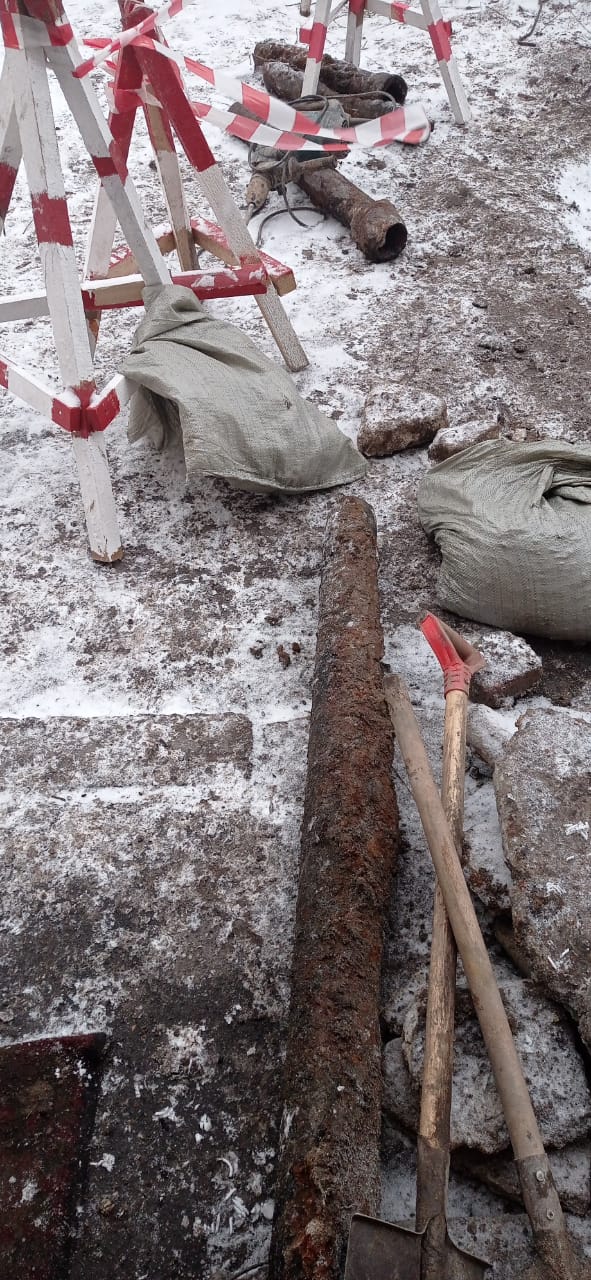 Текущий ремонтзамена канализационных лежака и стоякаорджоникидзе ул., д. 11/39 (парадная 3)
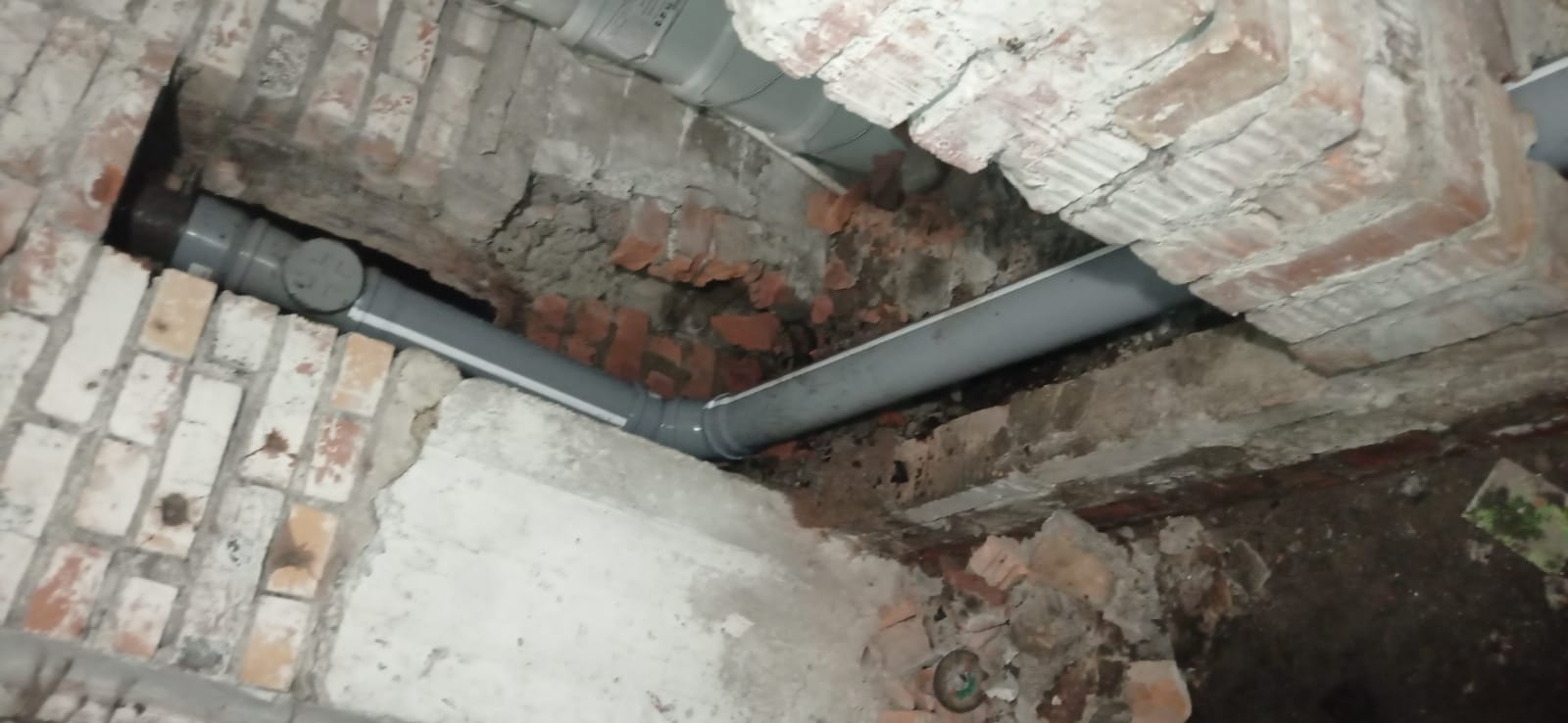 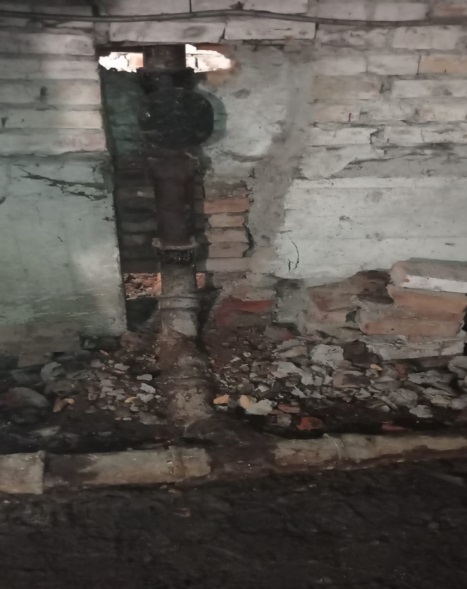 Текущий ремонтустройство напольной плиткивитебский пр., д. 81/2 (парадная 4)
Текущий ремонтустранение следов протечкивитебский пр., д. 33/1 (парадная 7)
Текущий ремонтустройство напольной плиткию. гагарина пр., д. 26/1 (парадная 1)
Текущий ремонттехническое обслуживание грщленсовета ул., д. 49
Текущий ремонтзамена канализационного выпускаорджоникидзе ул., д. 11/39 (парадная 4)
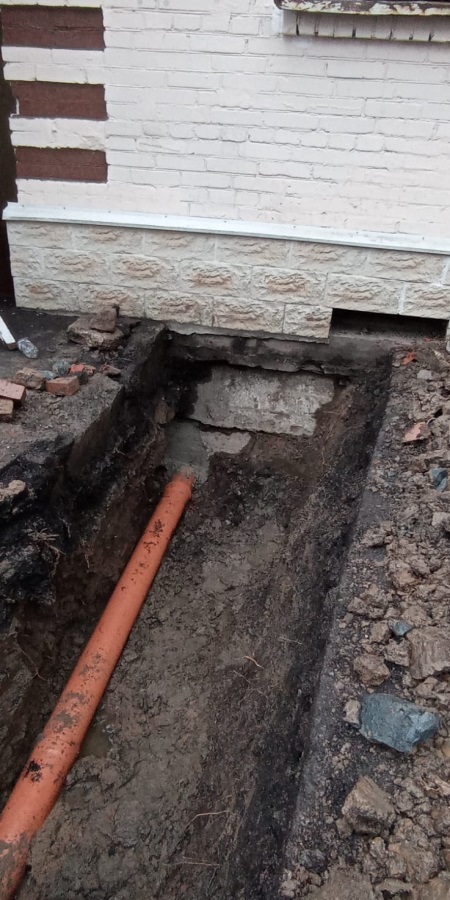 Текущий ремонтзамена канализационного лежака и стояковорджоникидзе ул., д. 11/39 (парадная 4)
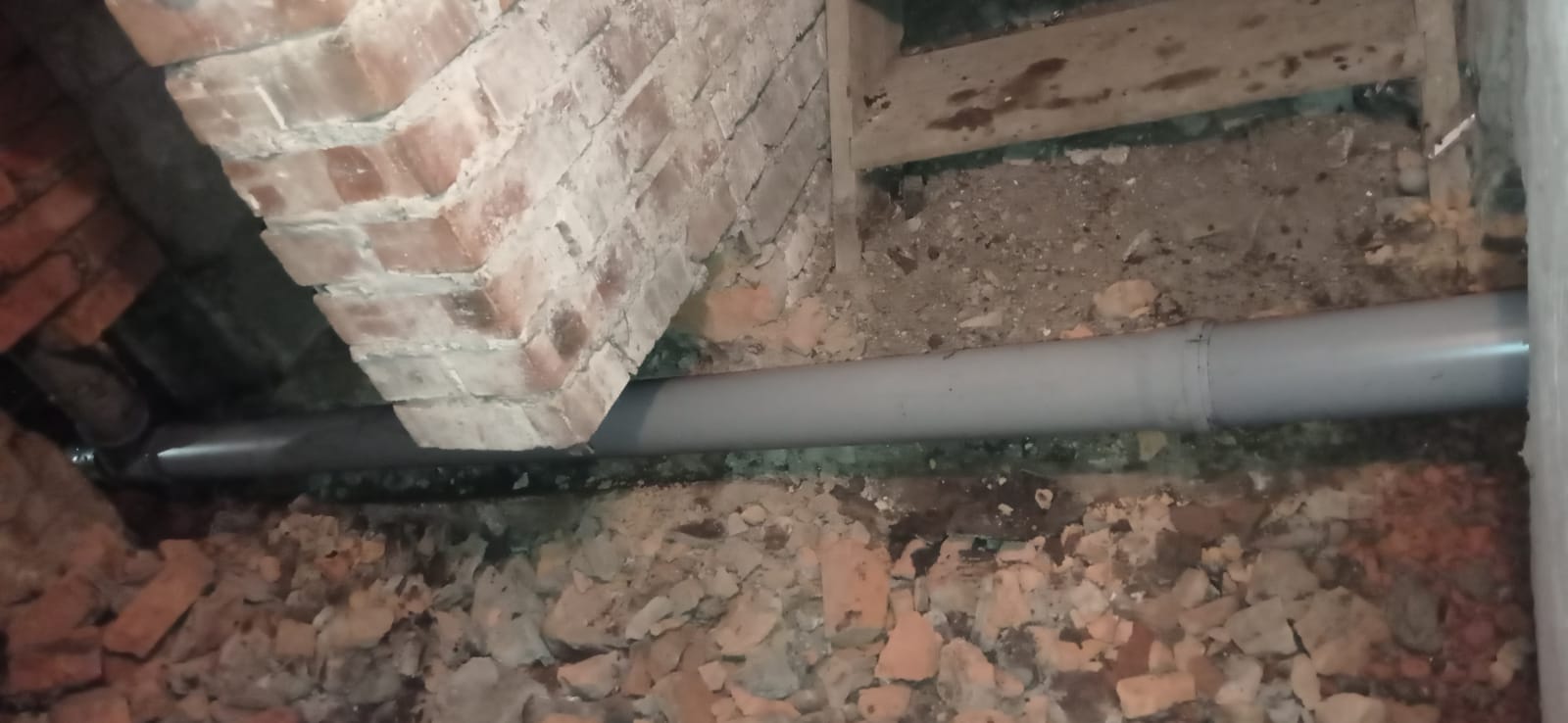 Текущий ремонтремонт водосточных трубленсовета ул., д. 32
Текущий ремонтзамена крана сгона на стояке гвскосмонавтов пр., д. 29/5
Текущий ремонтзамена розлива хвскосмонавтов пр., д. 64
Текущий ремонтзамена межэтажных отливовмосковский пр., д. 218
Текущий ремонтпланово-подготовительные работыкосмонавтов пр., д. 29/6
Текущий ремонтзамена розлива хвсвитебский пр., д. 61/1
Текущий ремонтустановка светильниковпулковское ш., д. 22 (этаж 4,5)
Содержание общего имуществаВлажная уборка парадных
Содержание общего имуществаВлажная уборка парадных
Содержание общего имуществаВлажная уборка парадных
Содержание общего имуществаВлажная уборка парадных
Содержание общего имуществаВлажная уборка парадных
Содержание общего имуществаВлажная уборка парадных
Содержание общего имуществаВлажная уборка парадных
Уборка придомовой территории
Уборка придомовой территории
Уборка придомовой территории
Уборка придомовой территории
Уборка придомовой территории
Уборка придомовой территории
обработка территории противогололЁдными материалами
обработка территории противогололЁдными материалами
обработка территории противогололЁдными материалами
обработка территории противогололЁдными материалами